Herzegovina Bike
28.01.2024. Mostar
kako je sve počelo…
08.02.2013. osnovana Udruga Herzegovina Bike
Udruga "HercegovinaBike" je pokretač razvoja biciklizma kao cikloturizma, rekreacije i sporta u Hercegovini. CILJ: Hercegovina kao cikloturistička destinacija
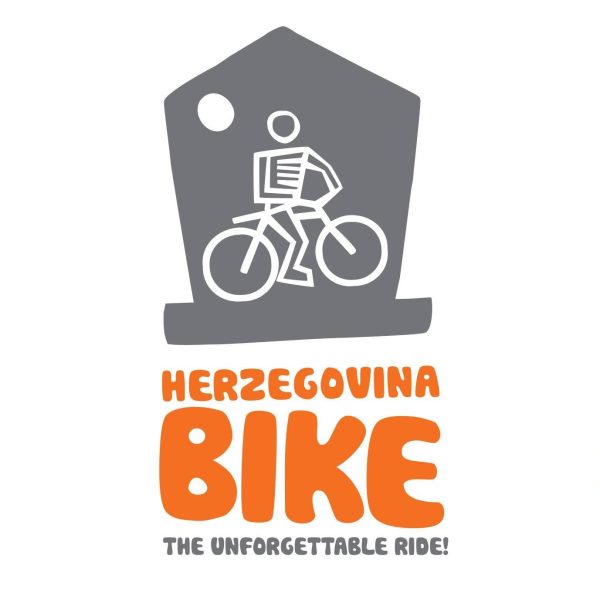 Osnivanje klubova…
Biciklistički klub 'Mostar' osnovan je 2011. godine kao nestranačka, nevladina, neprofitna udruga građana osnovana s ciljem promicanja, razvoja i unapređenja biciklističkog sporta na području Mostara i cijele Hercegovačko-neretvanske regije.
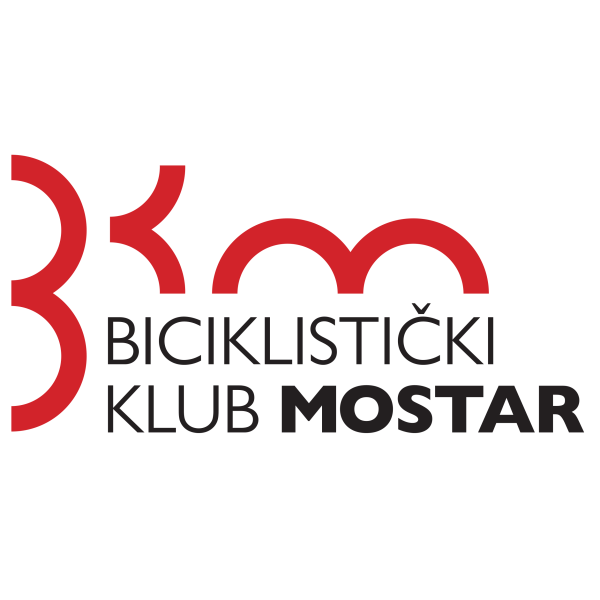 Gdje smo danas…
18 biciklističkih klubova iz regije HercegovineKalendar događajaUnaprijeđenje bicilizma i razvoj cikloturizmaŠto kao regija možemo ponuditi?
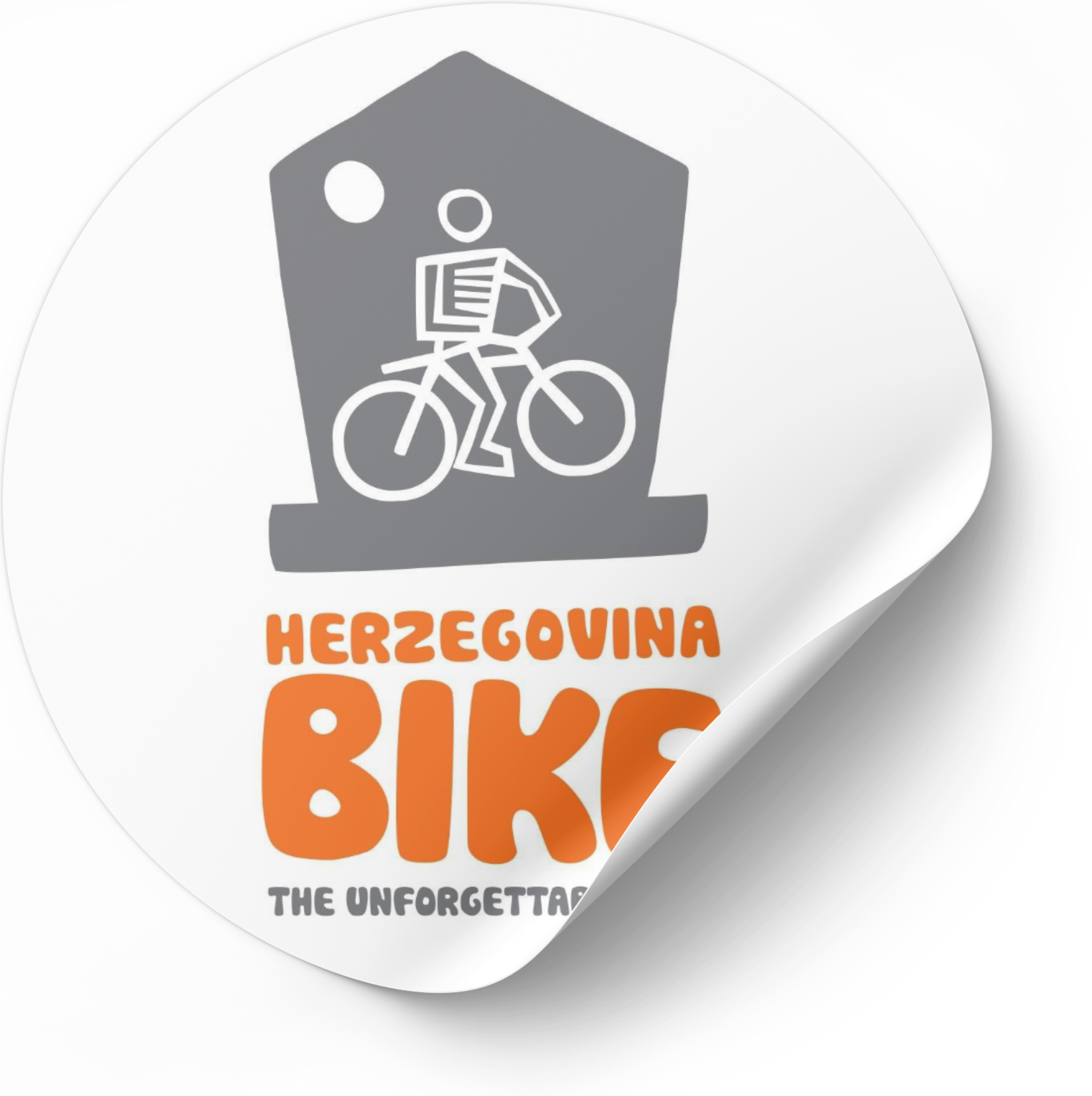 Ćiro, bicikliranjem kroz povijest
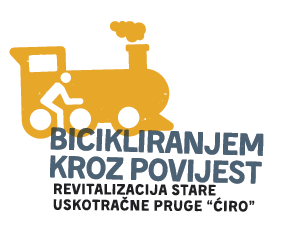 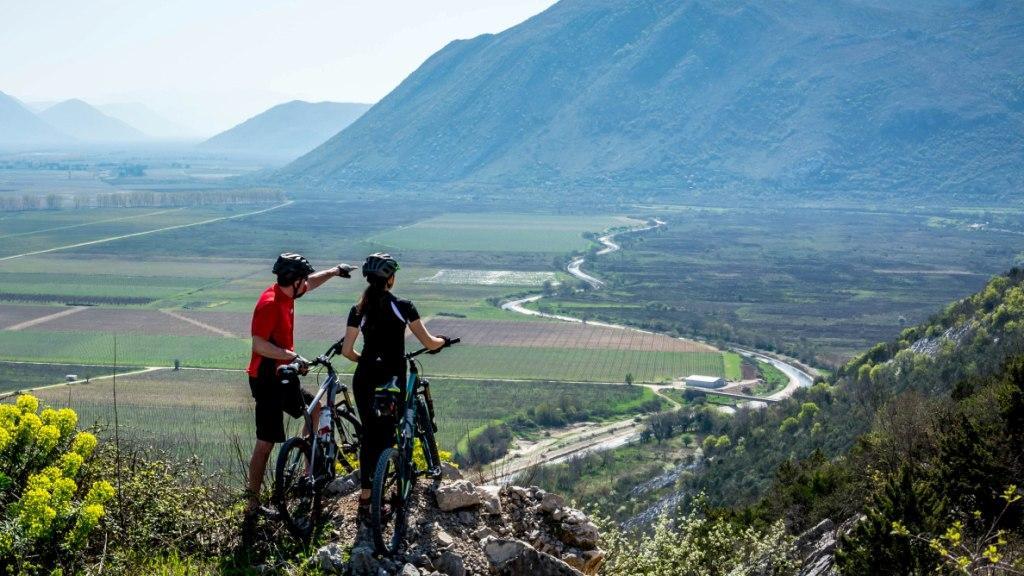 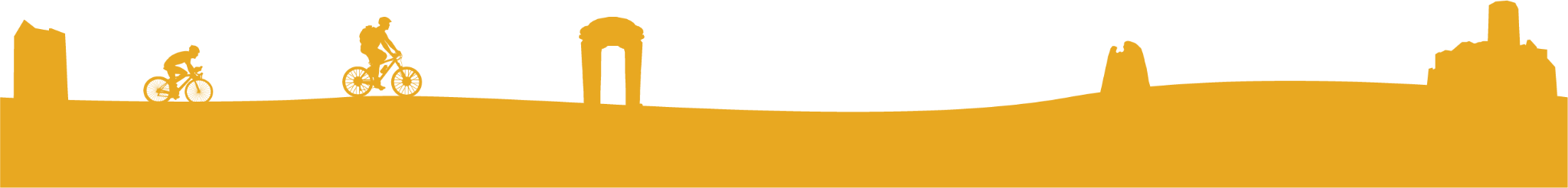 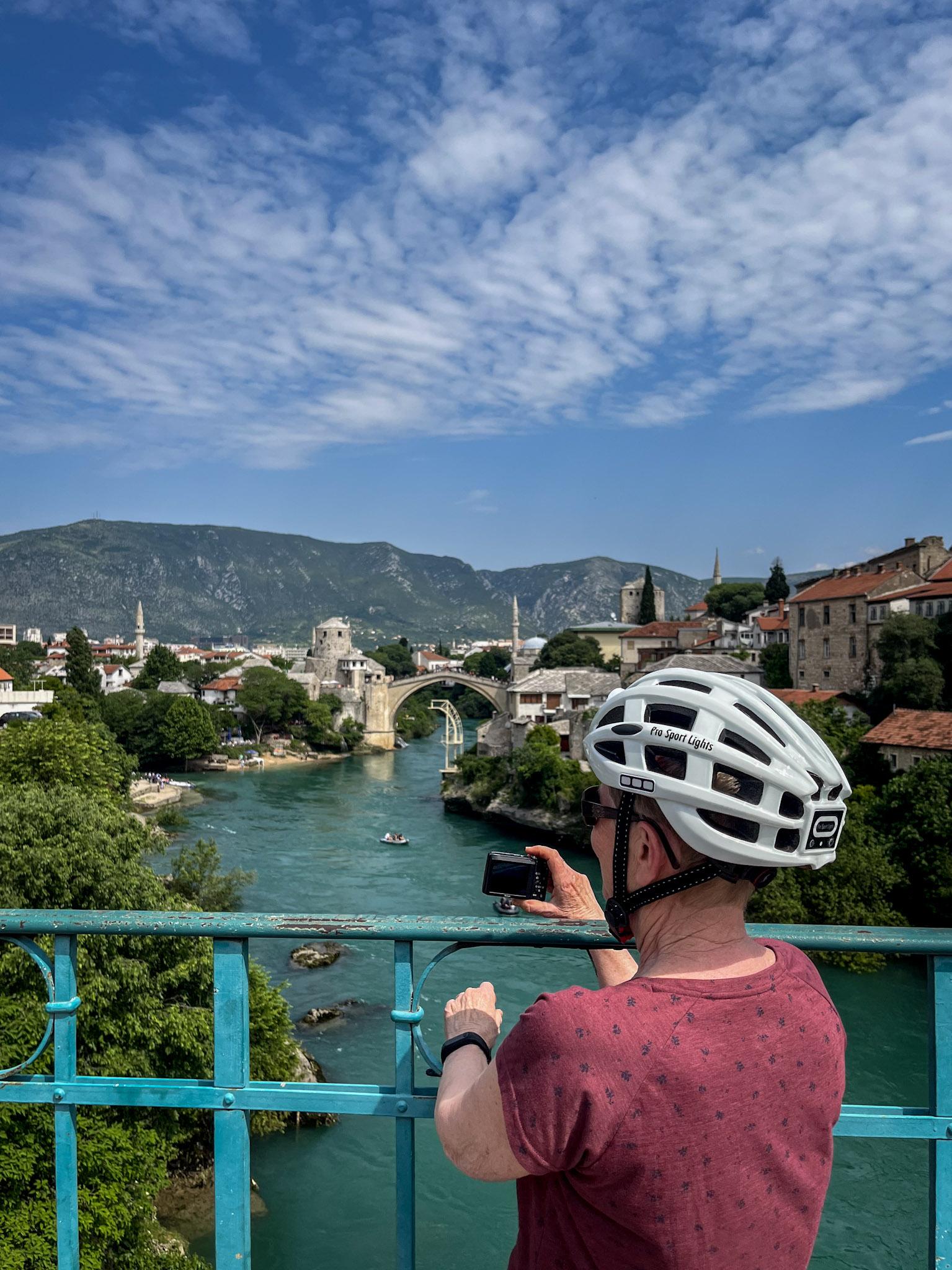 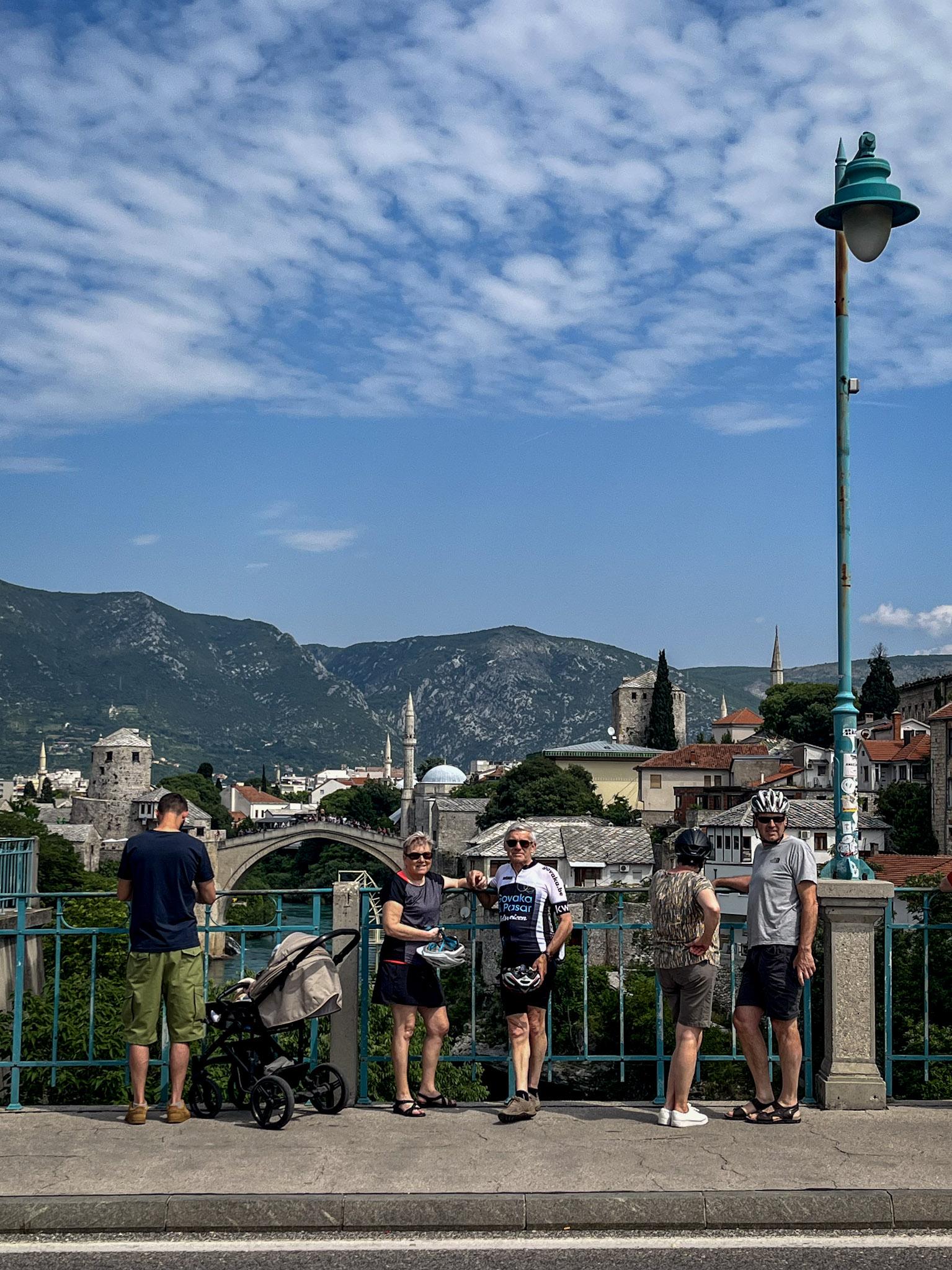 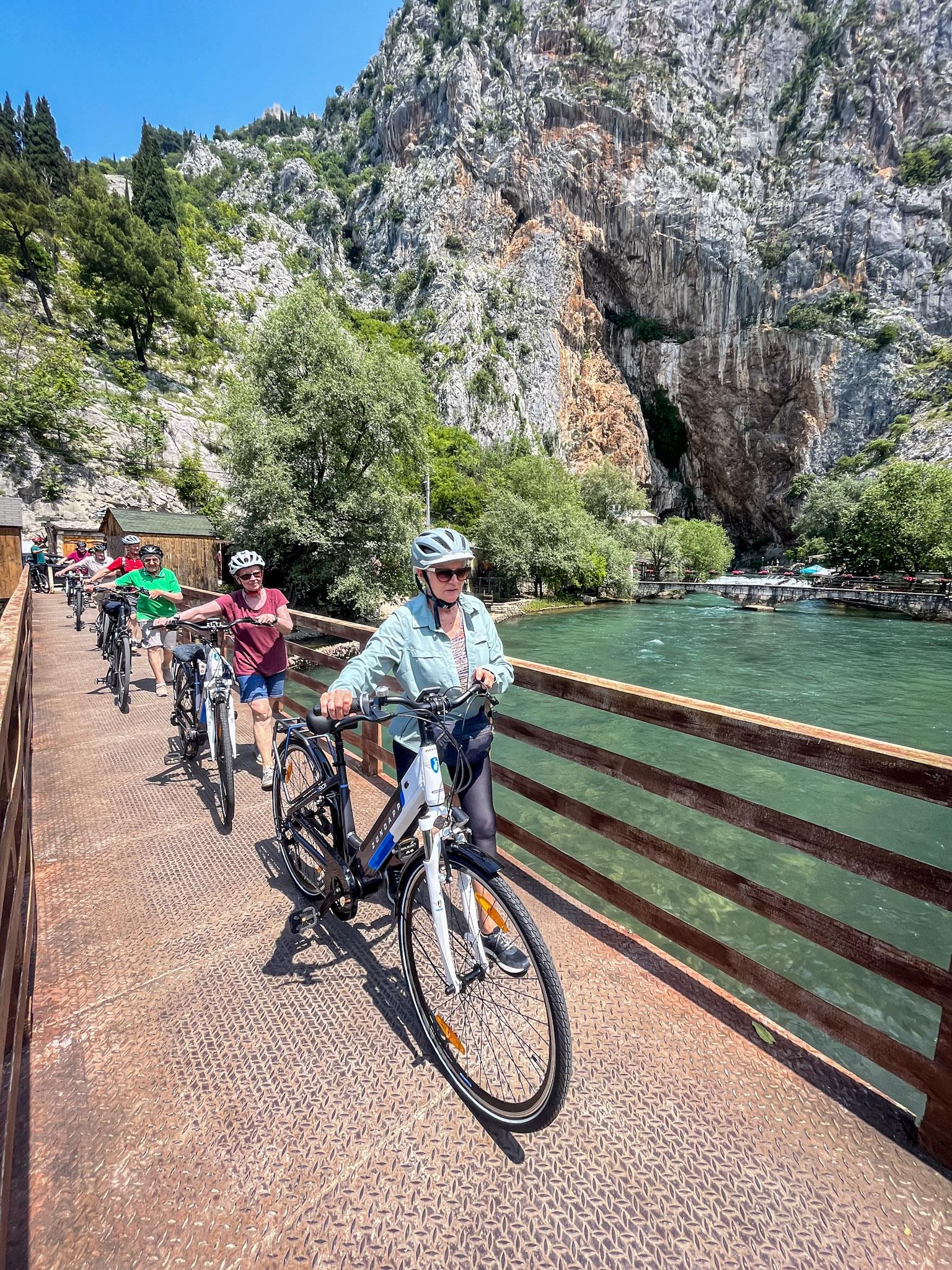 .
.
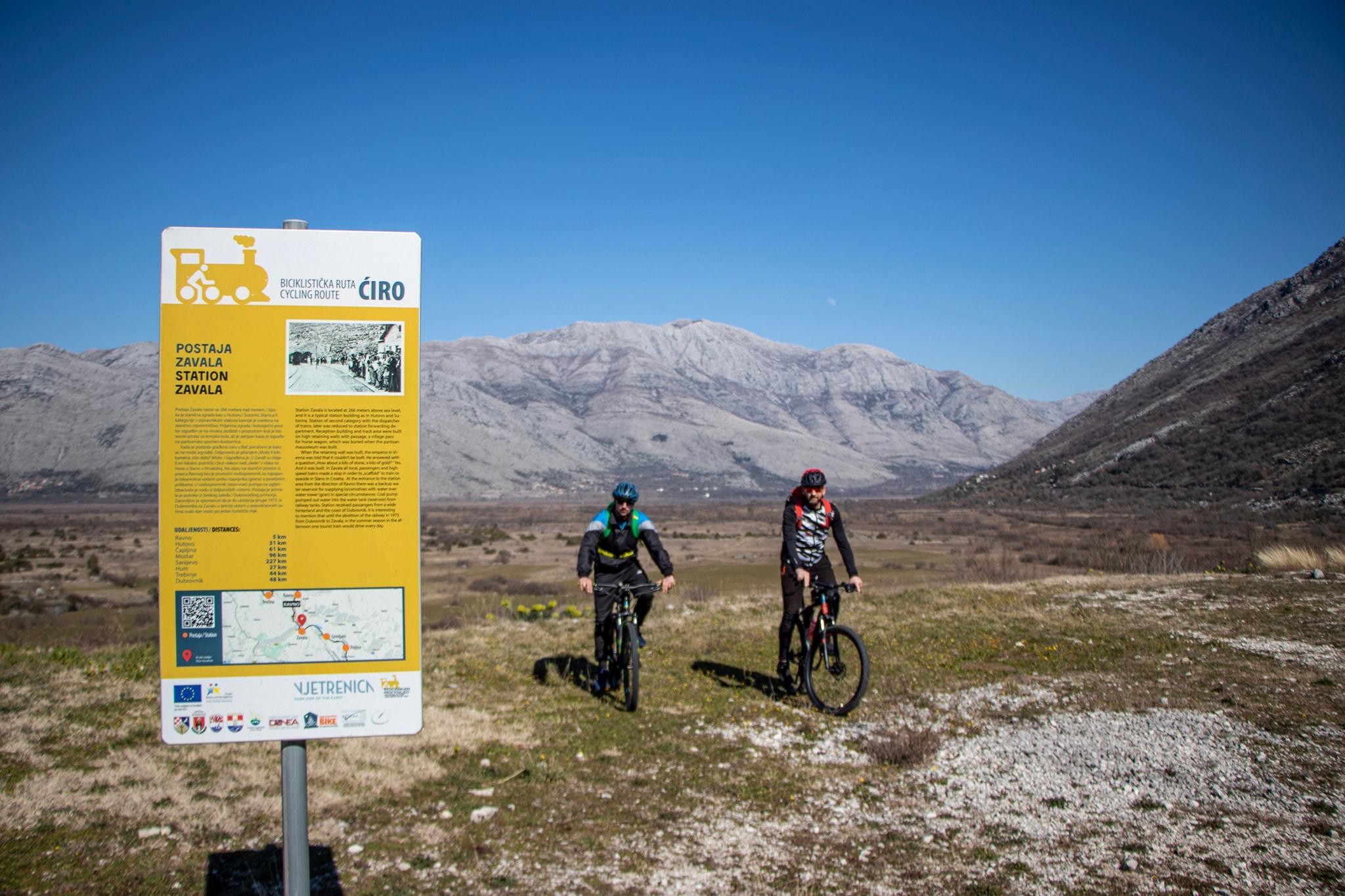 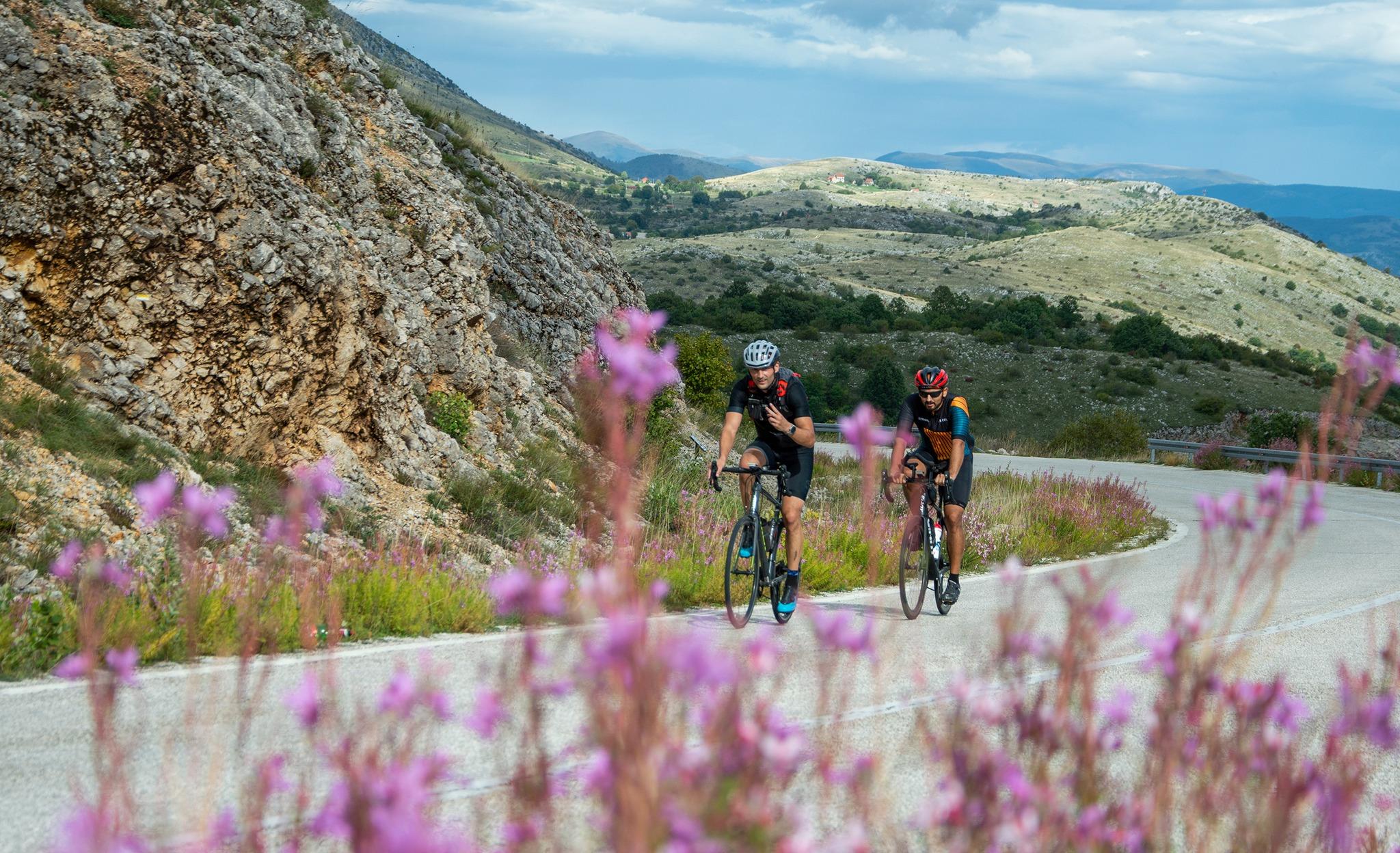 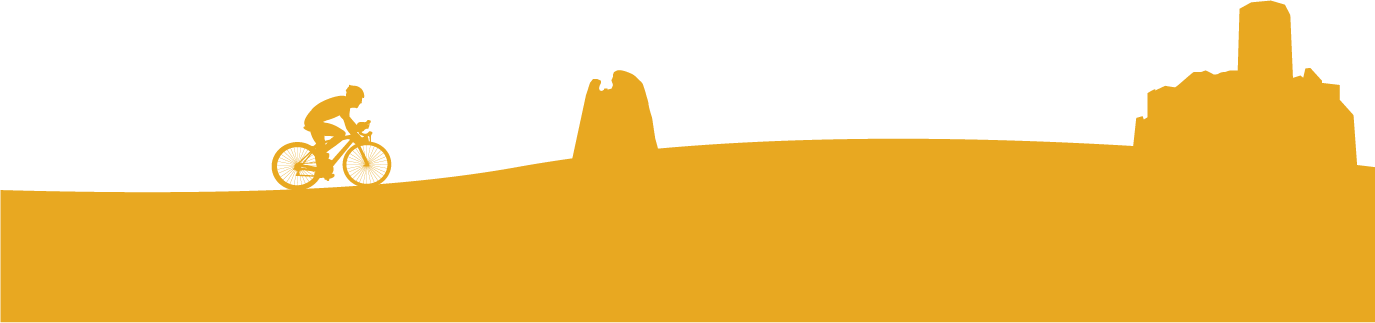 Tradicionalni biciklistički događaji
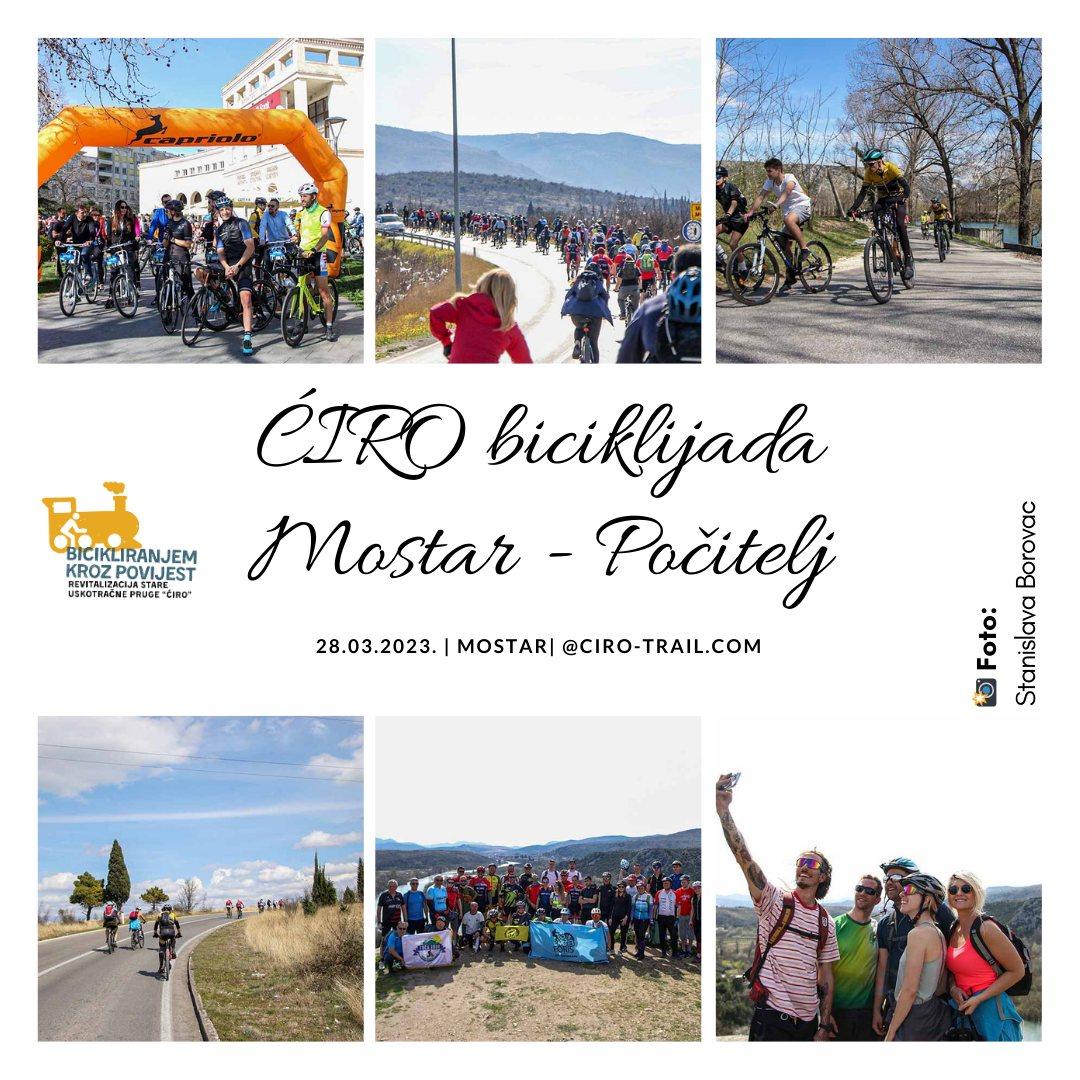 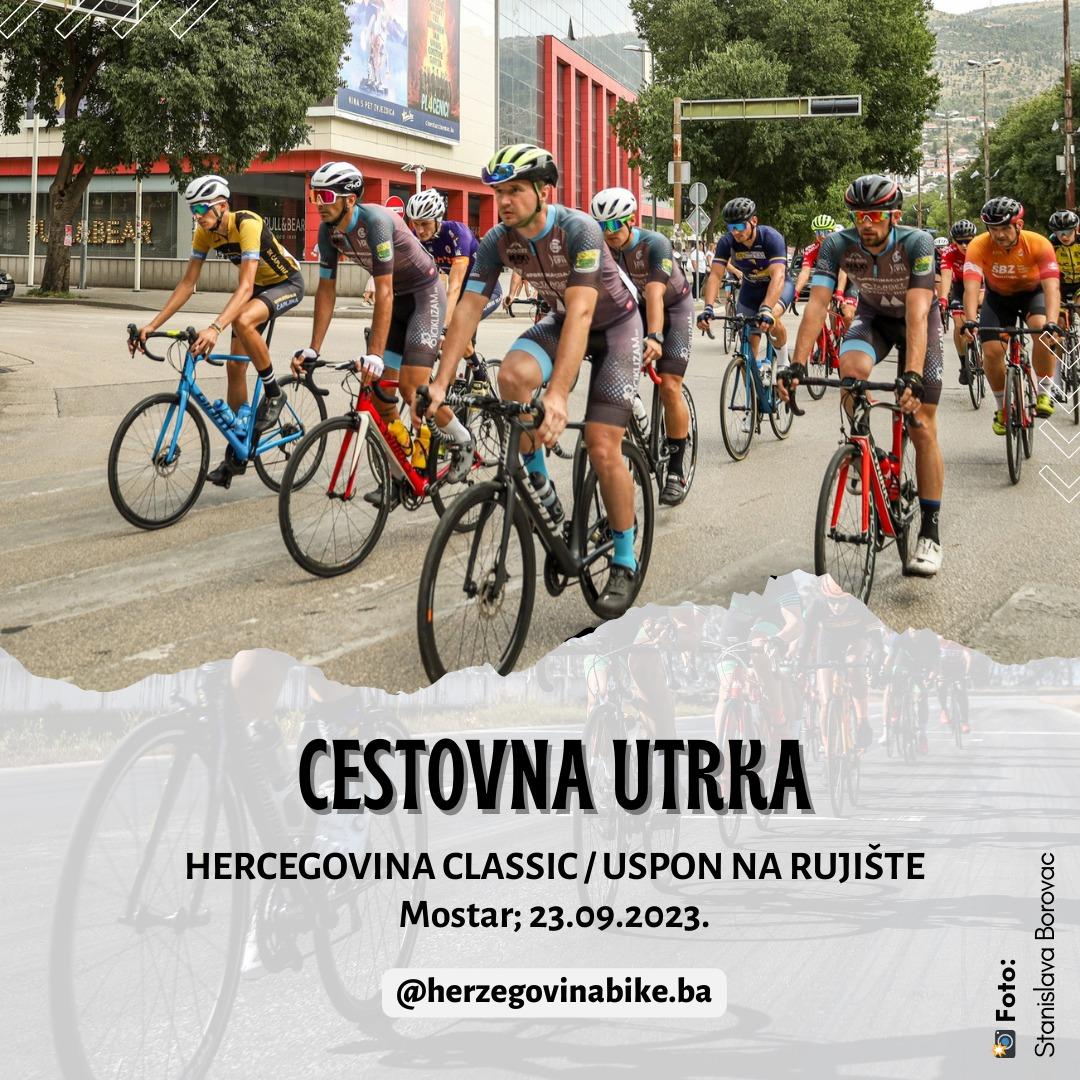 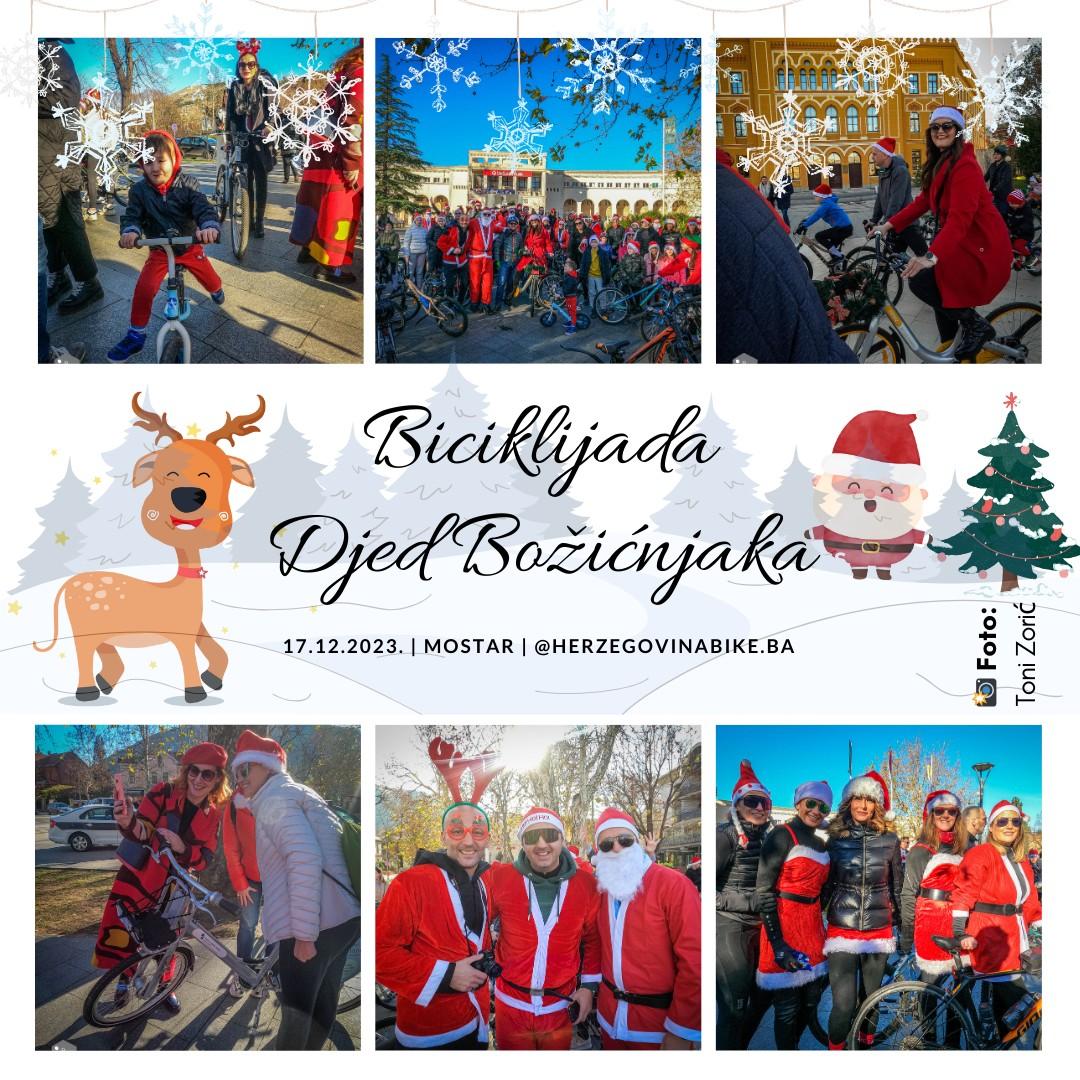 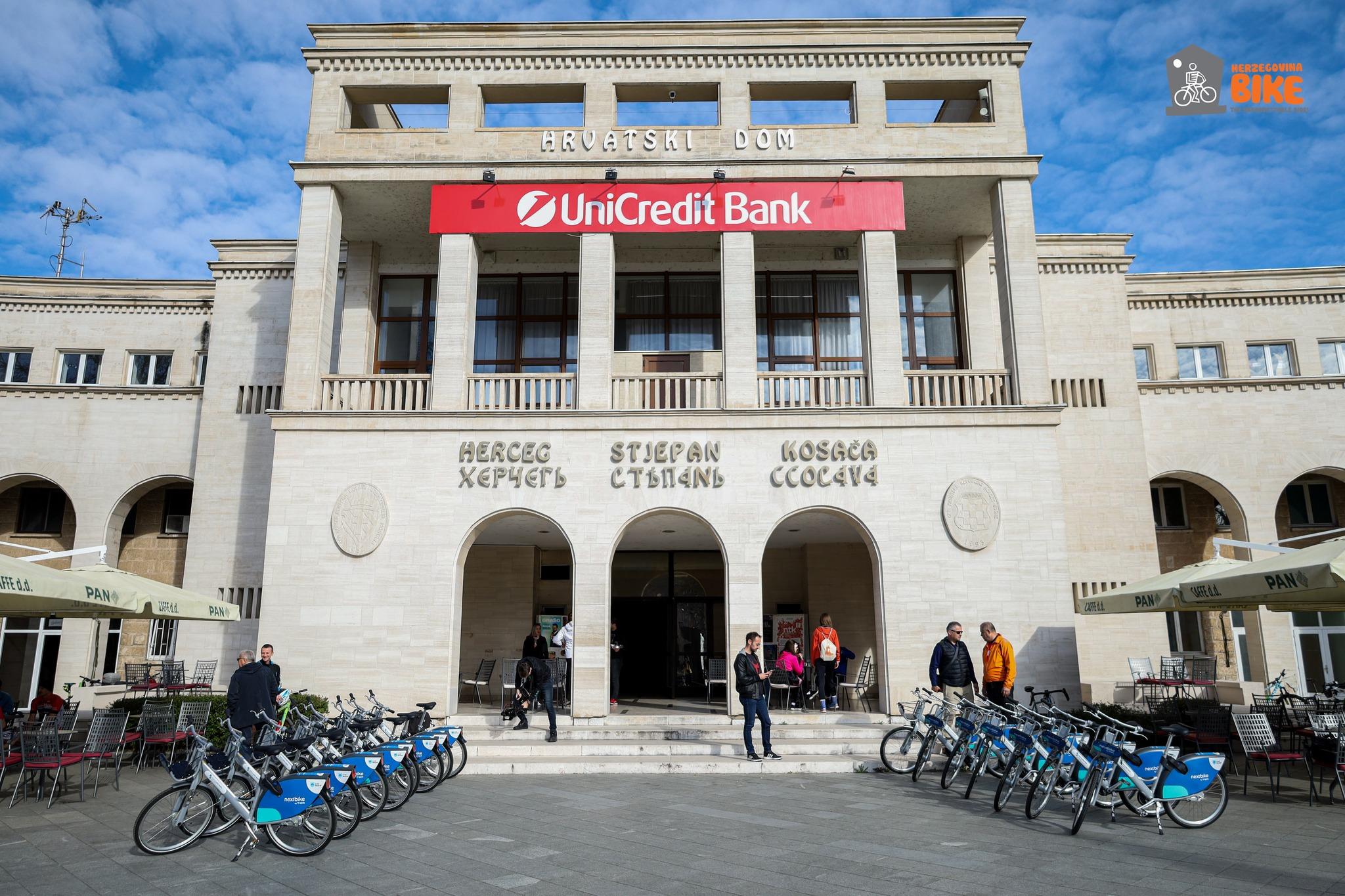 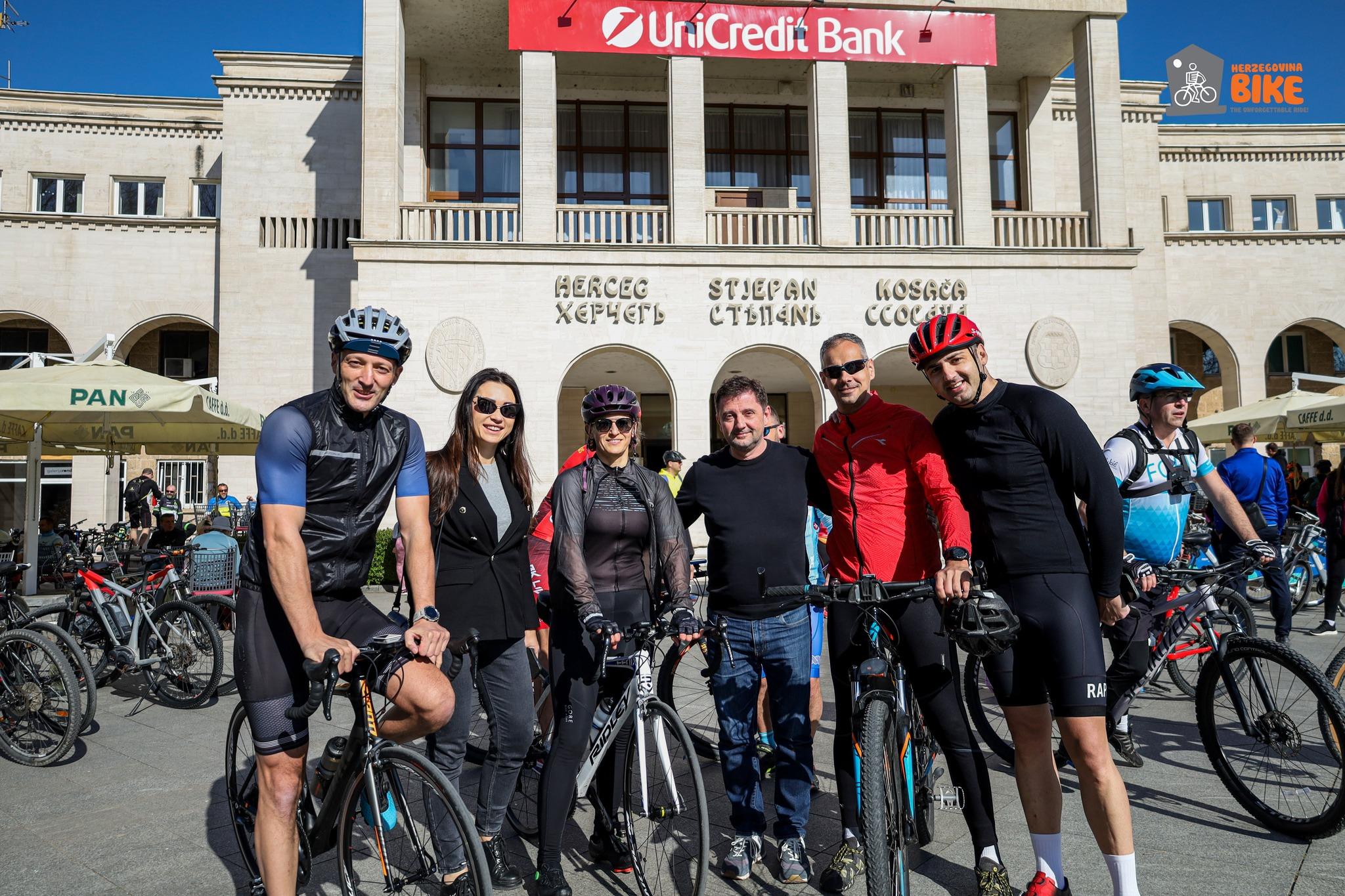 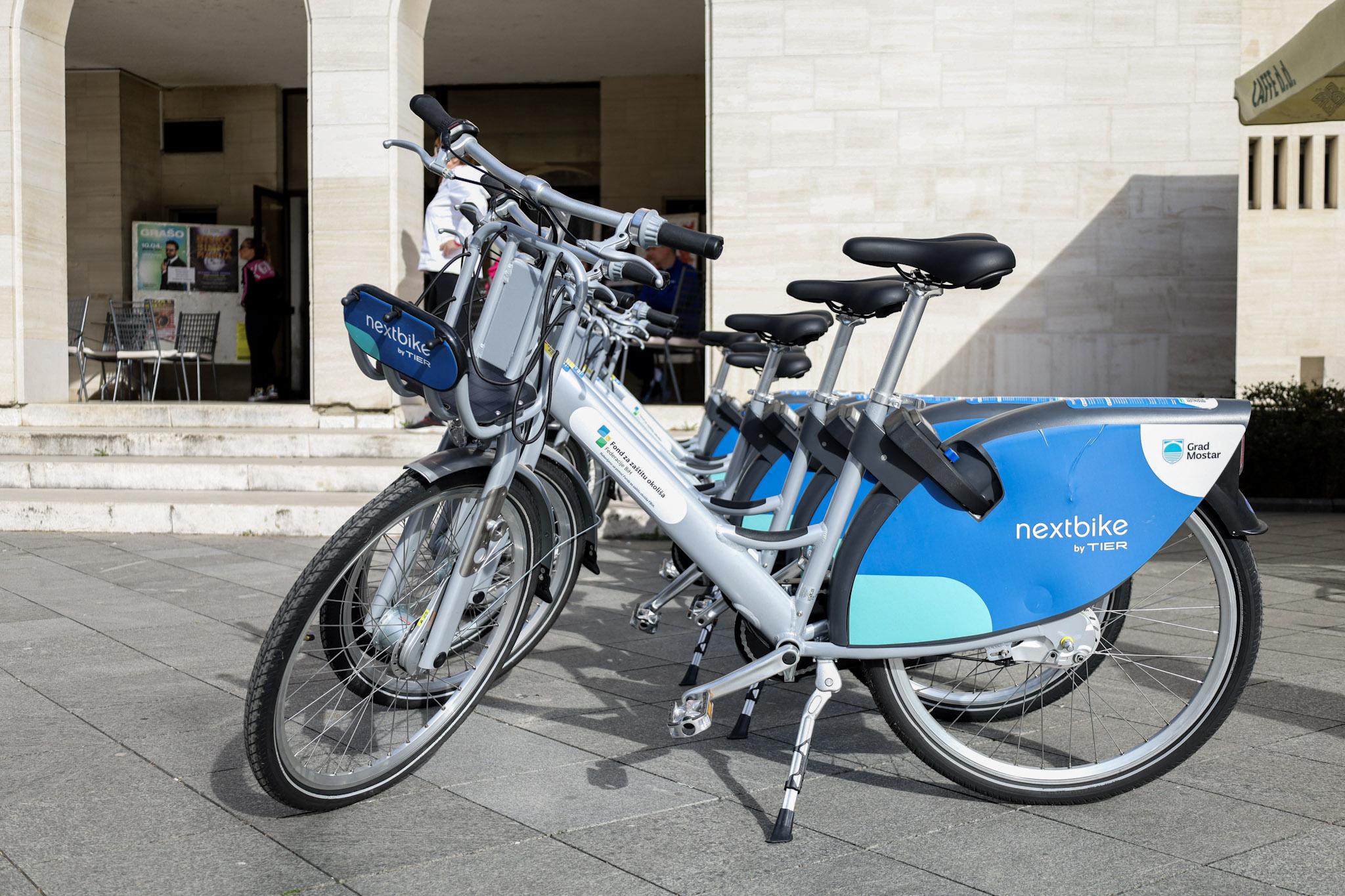 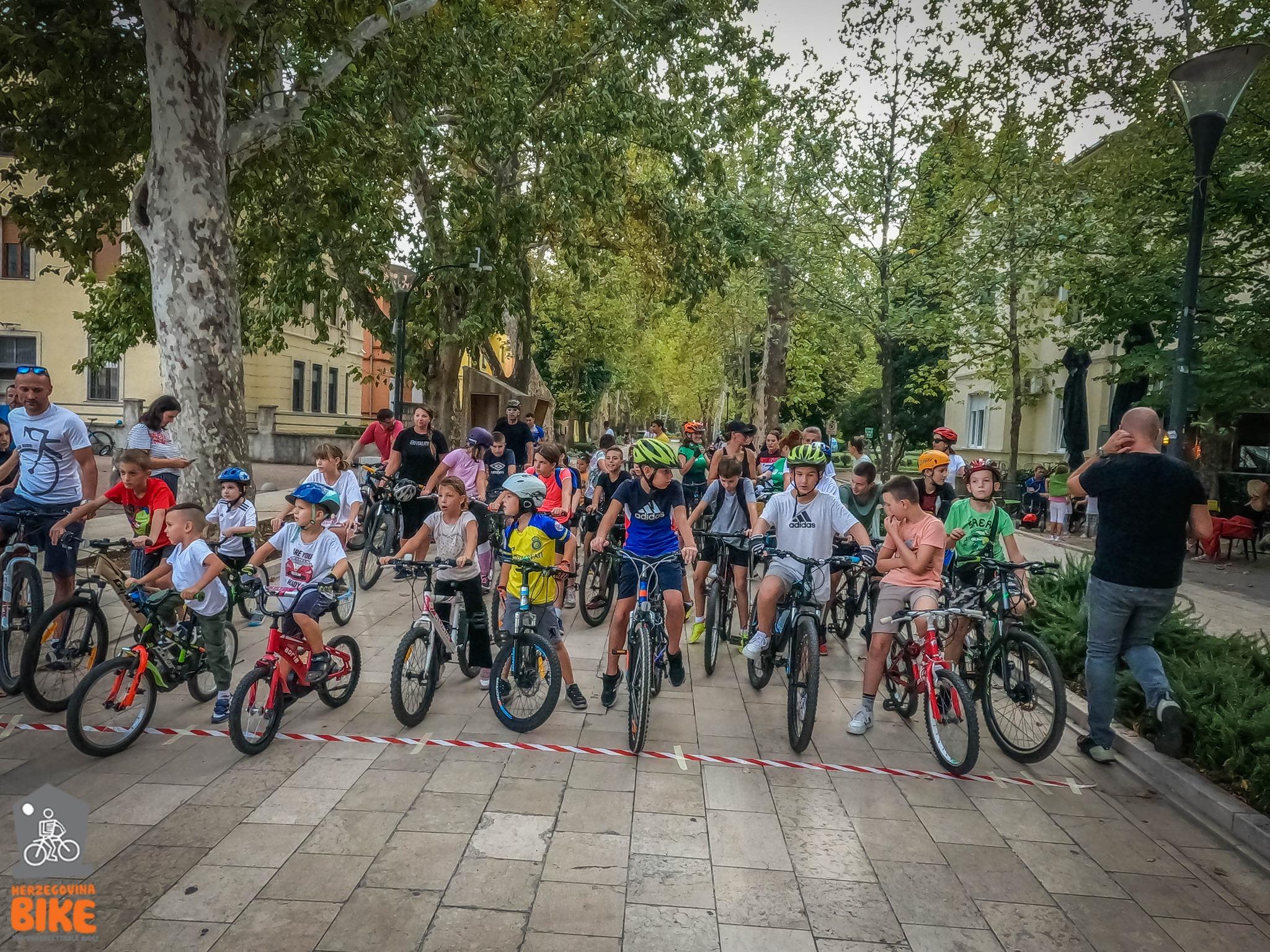 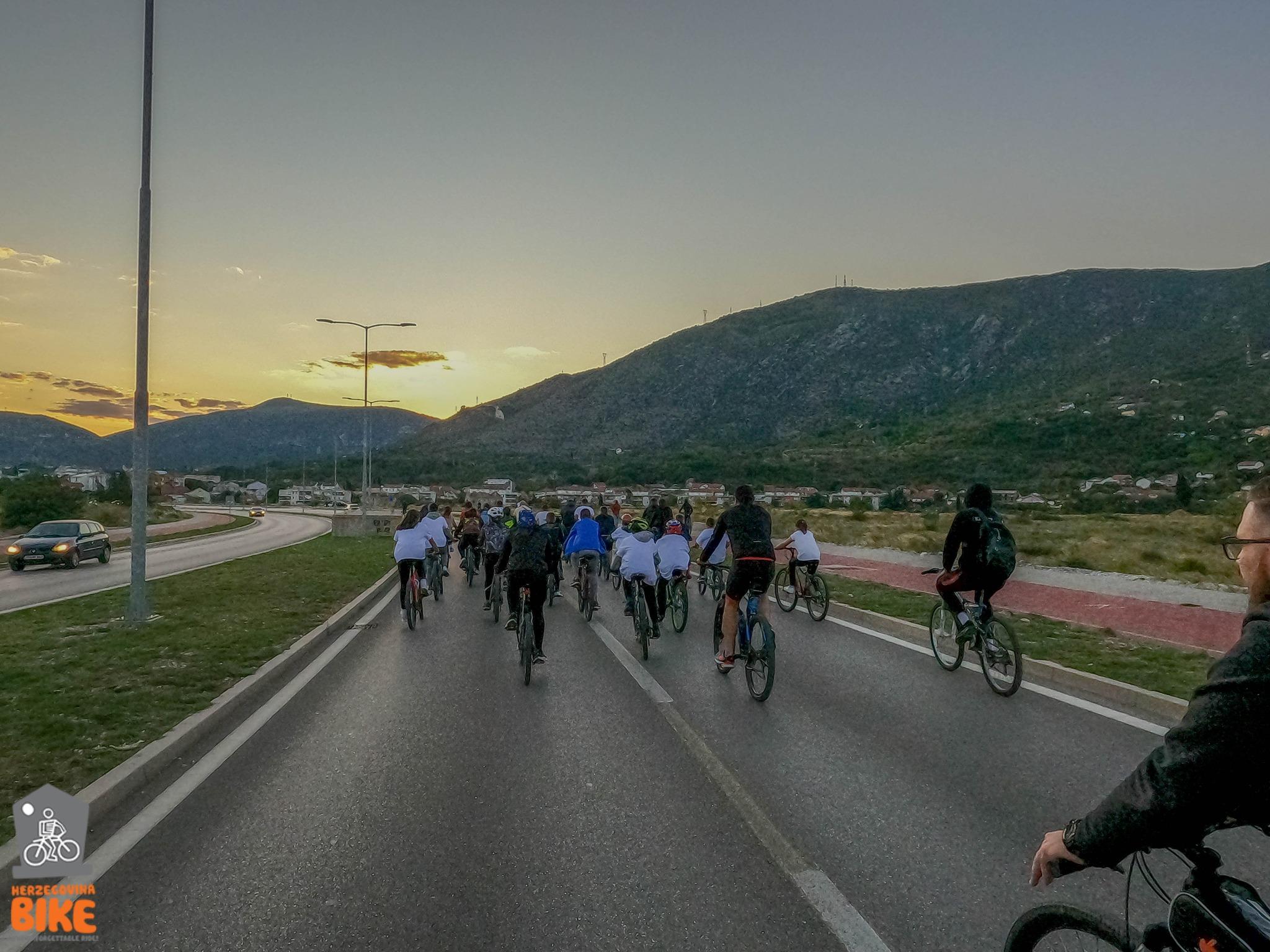 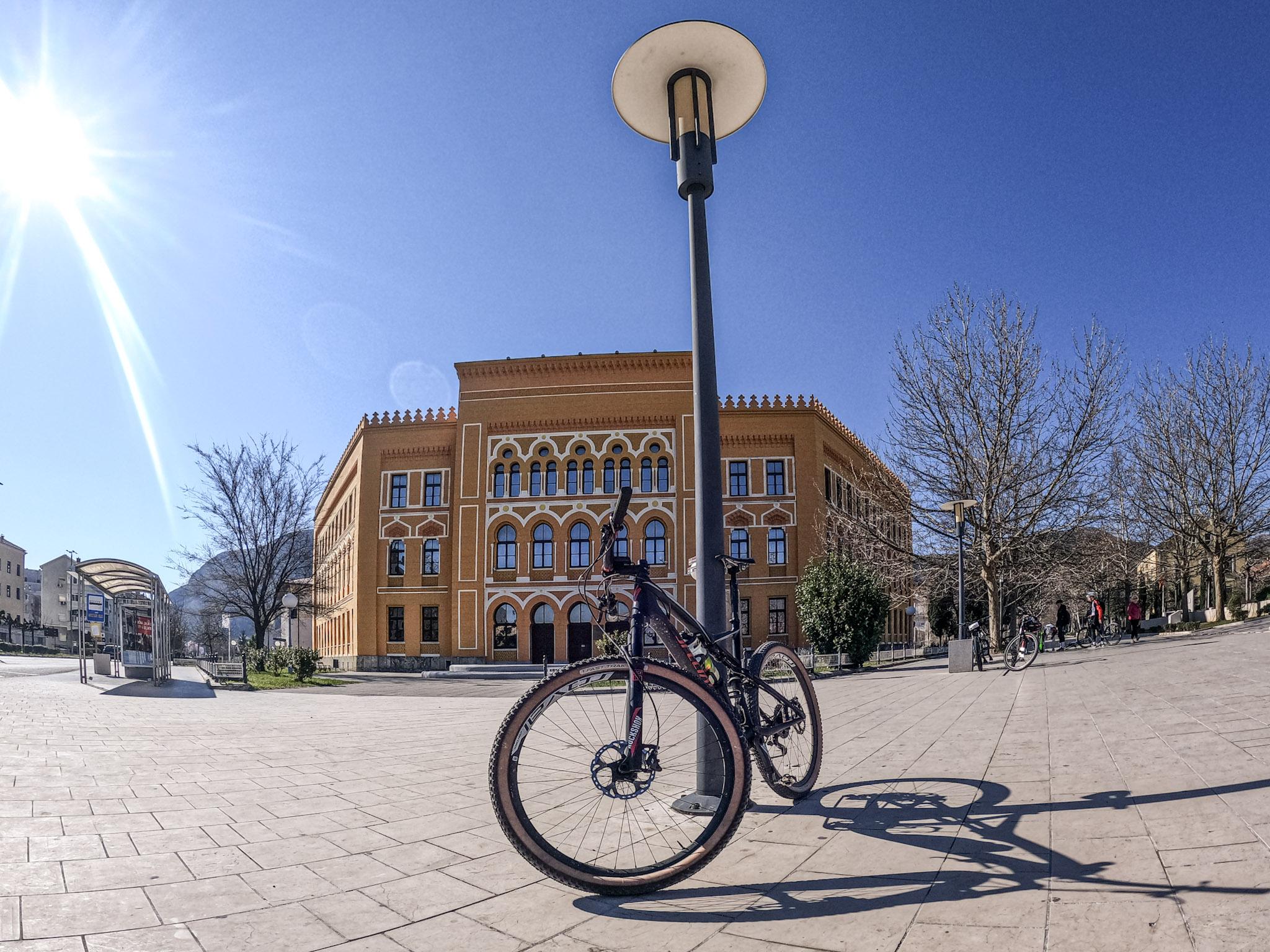 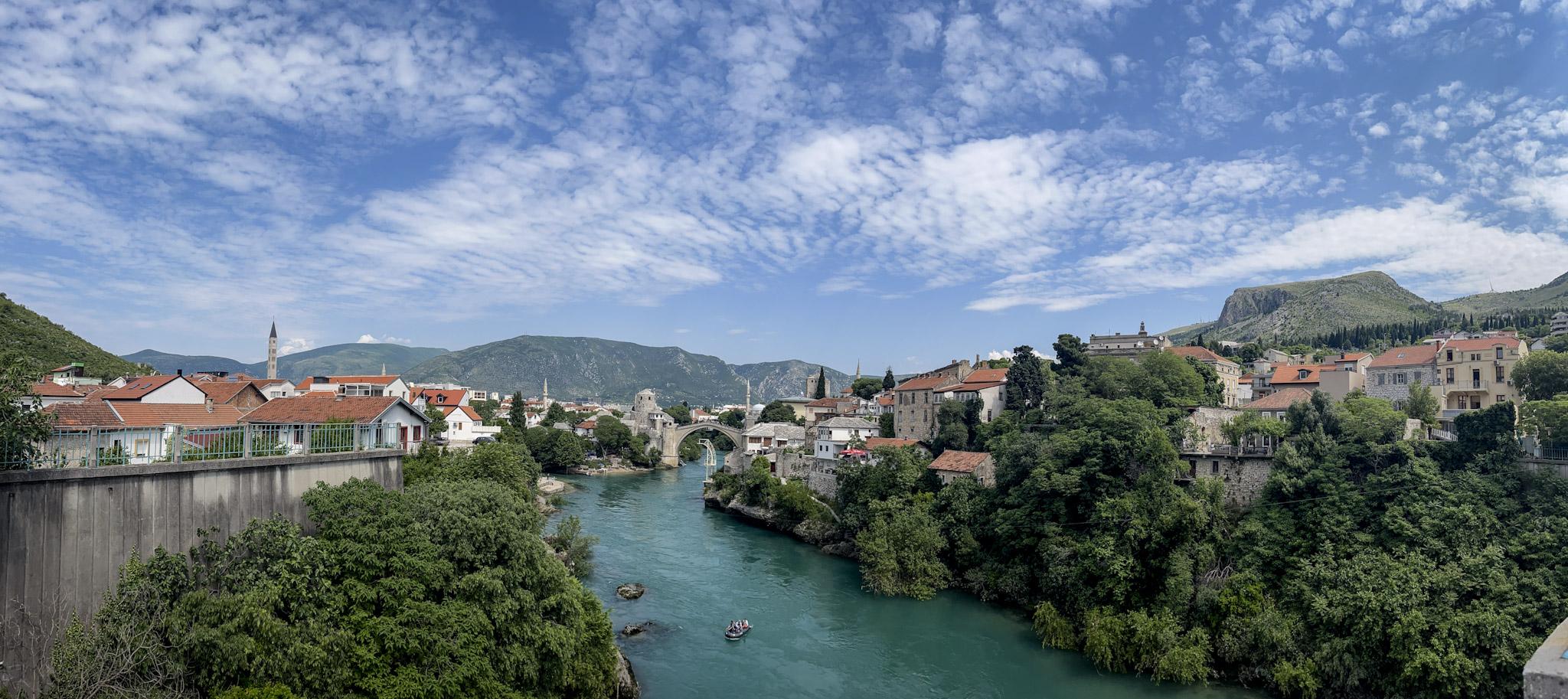 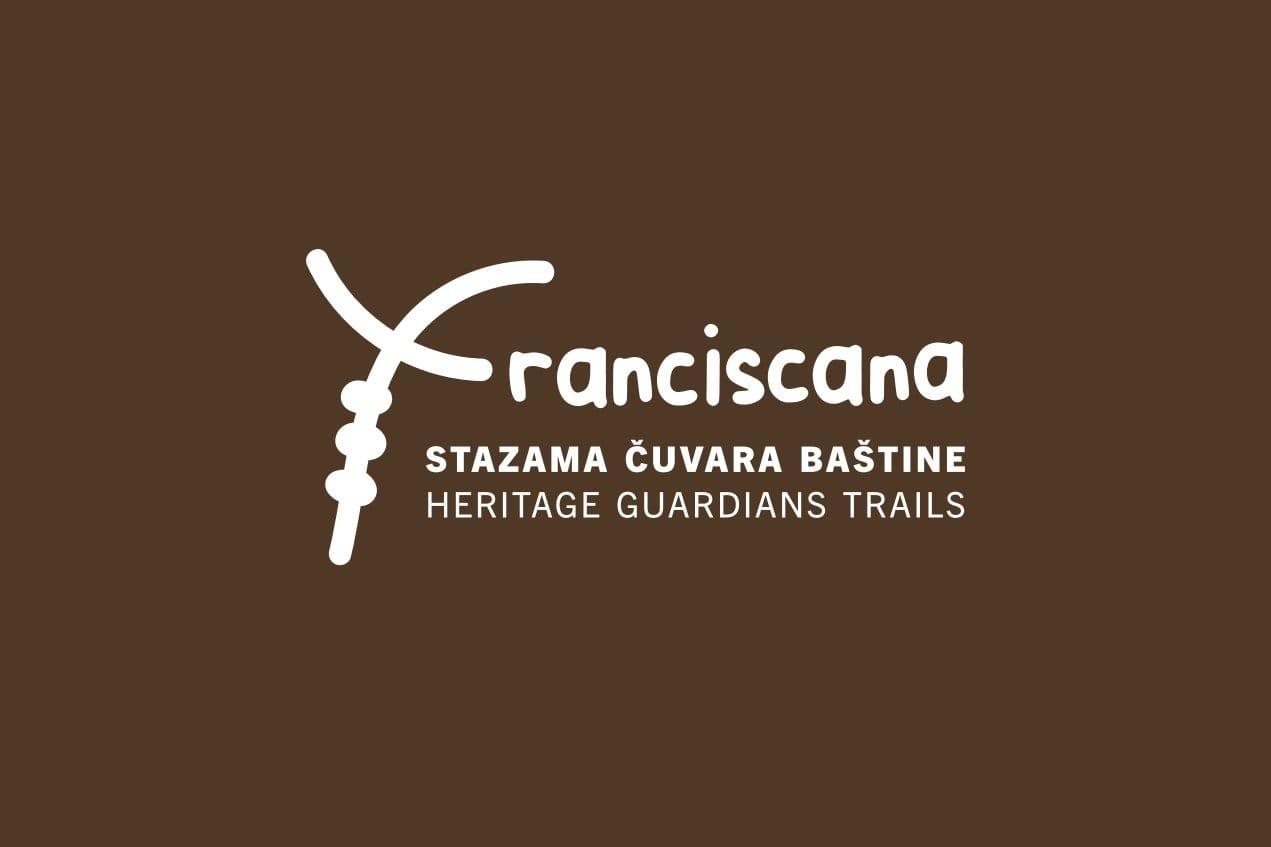 Franciscana, stazama čuvara baštine
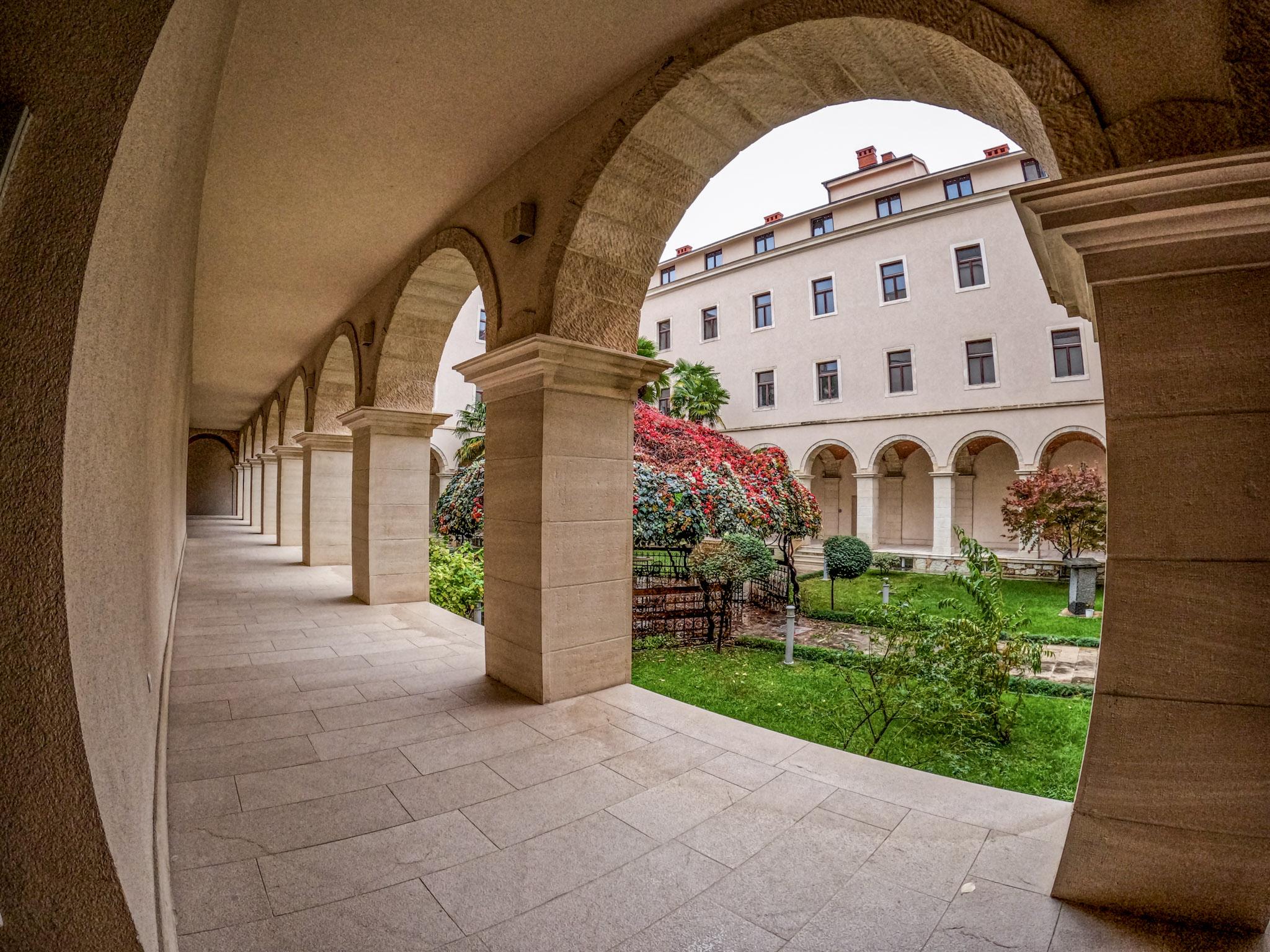 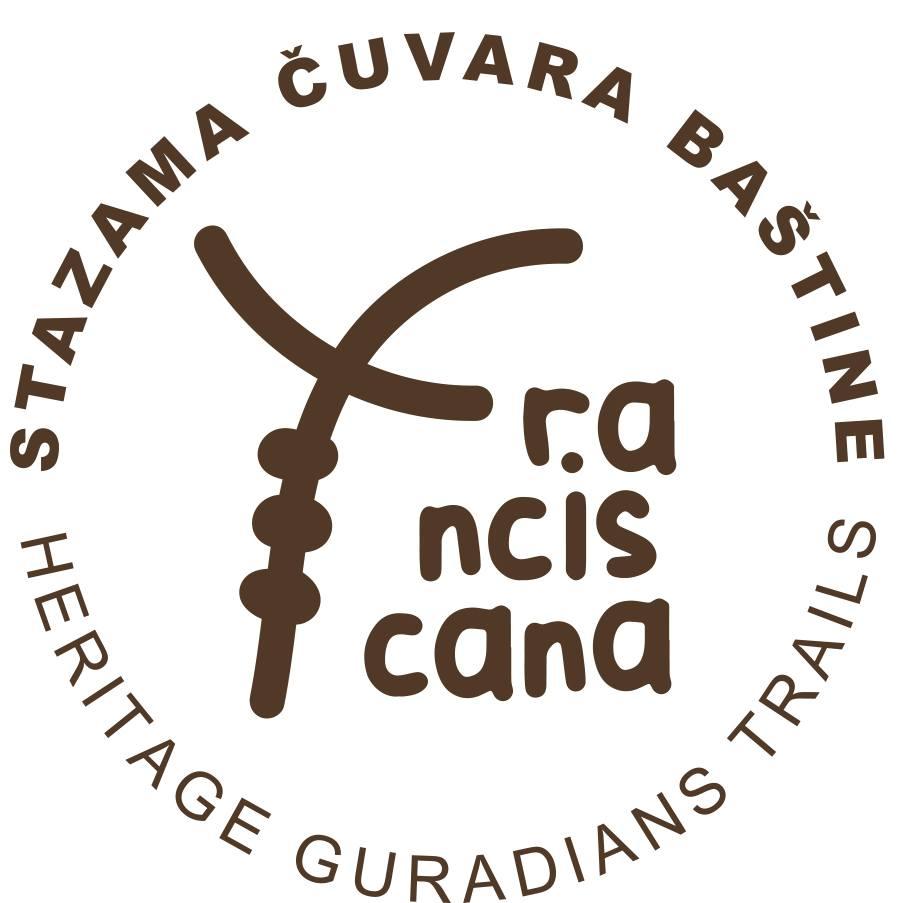 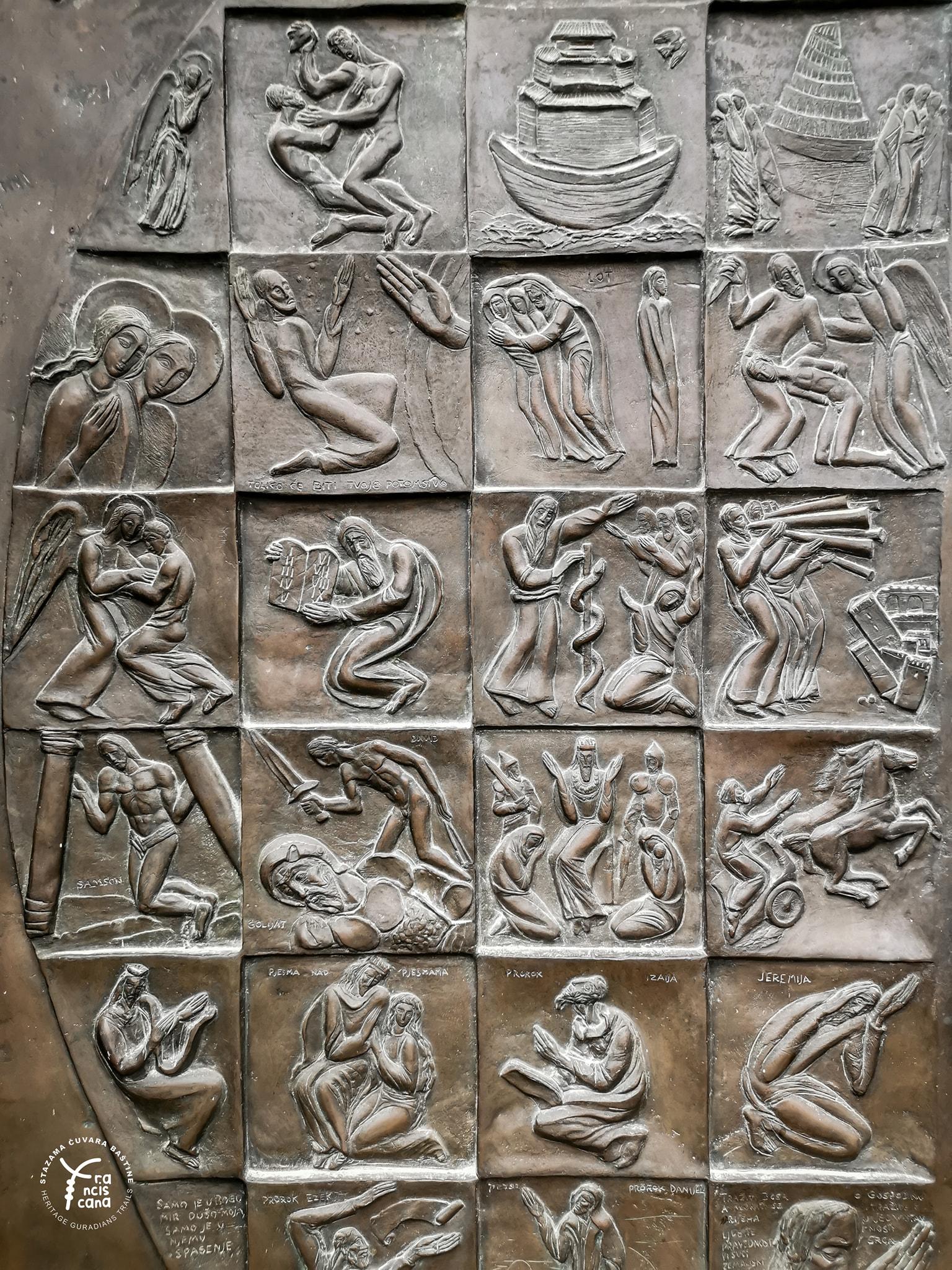 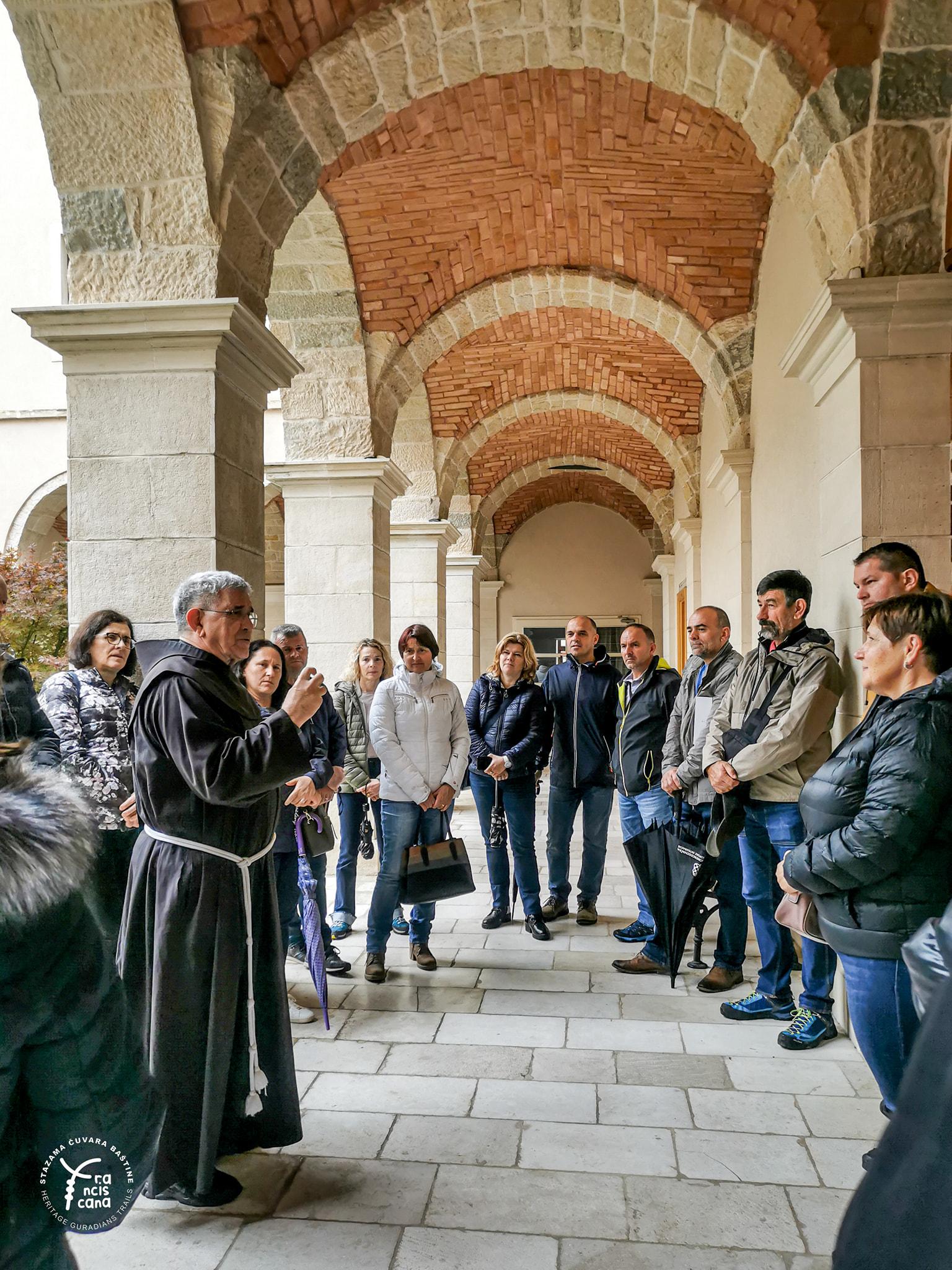 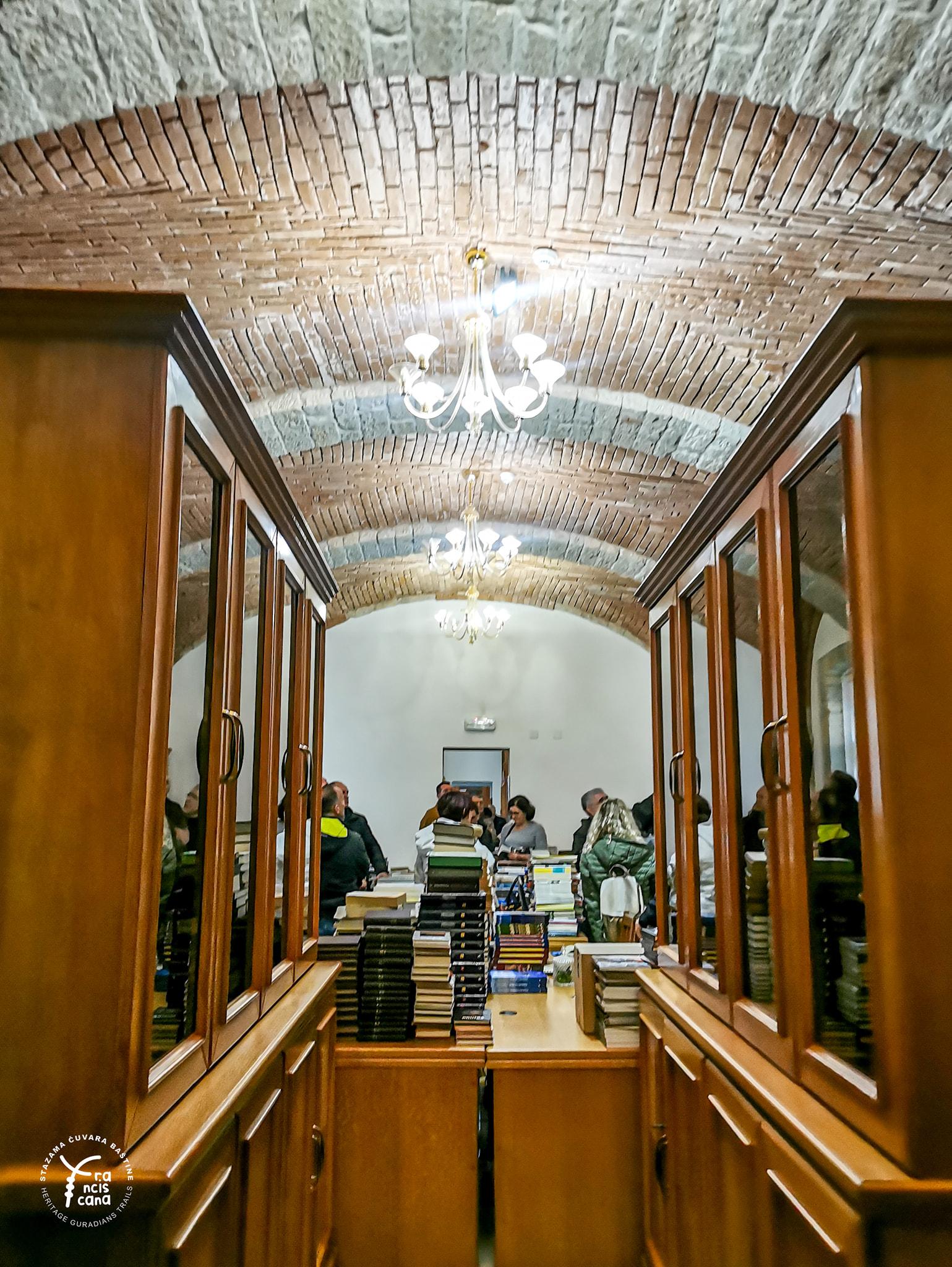 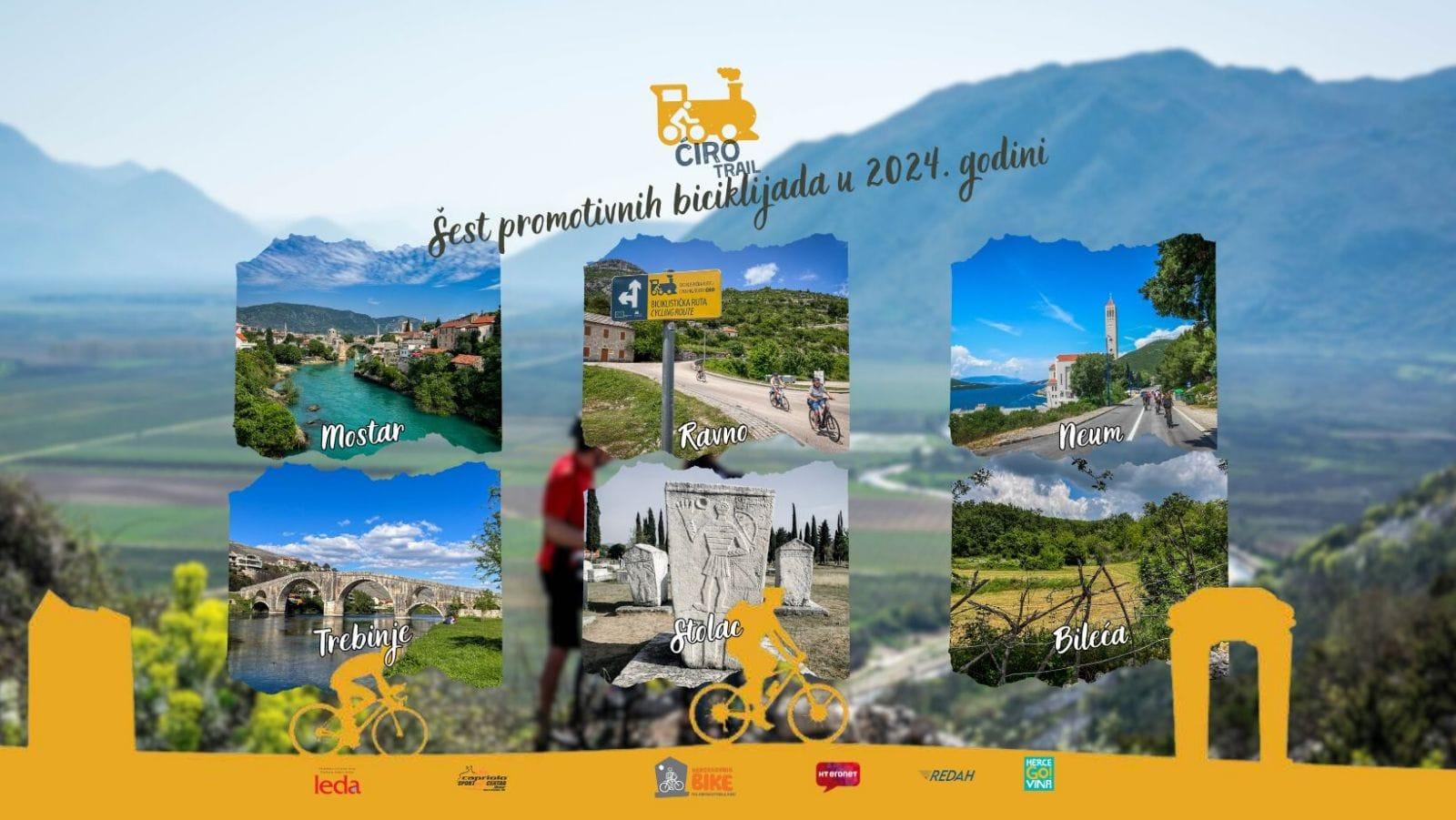 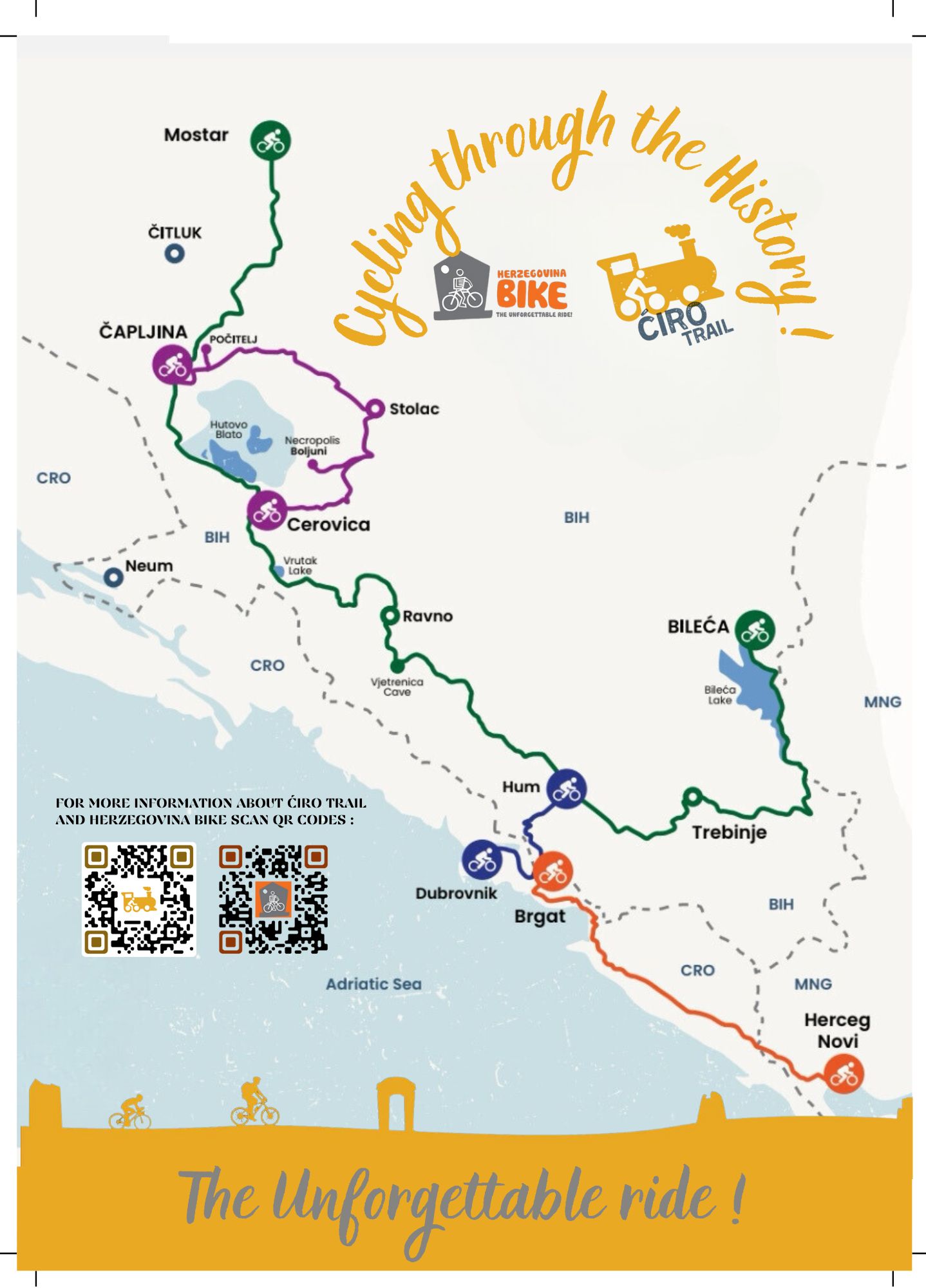 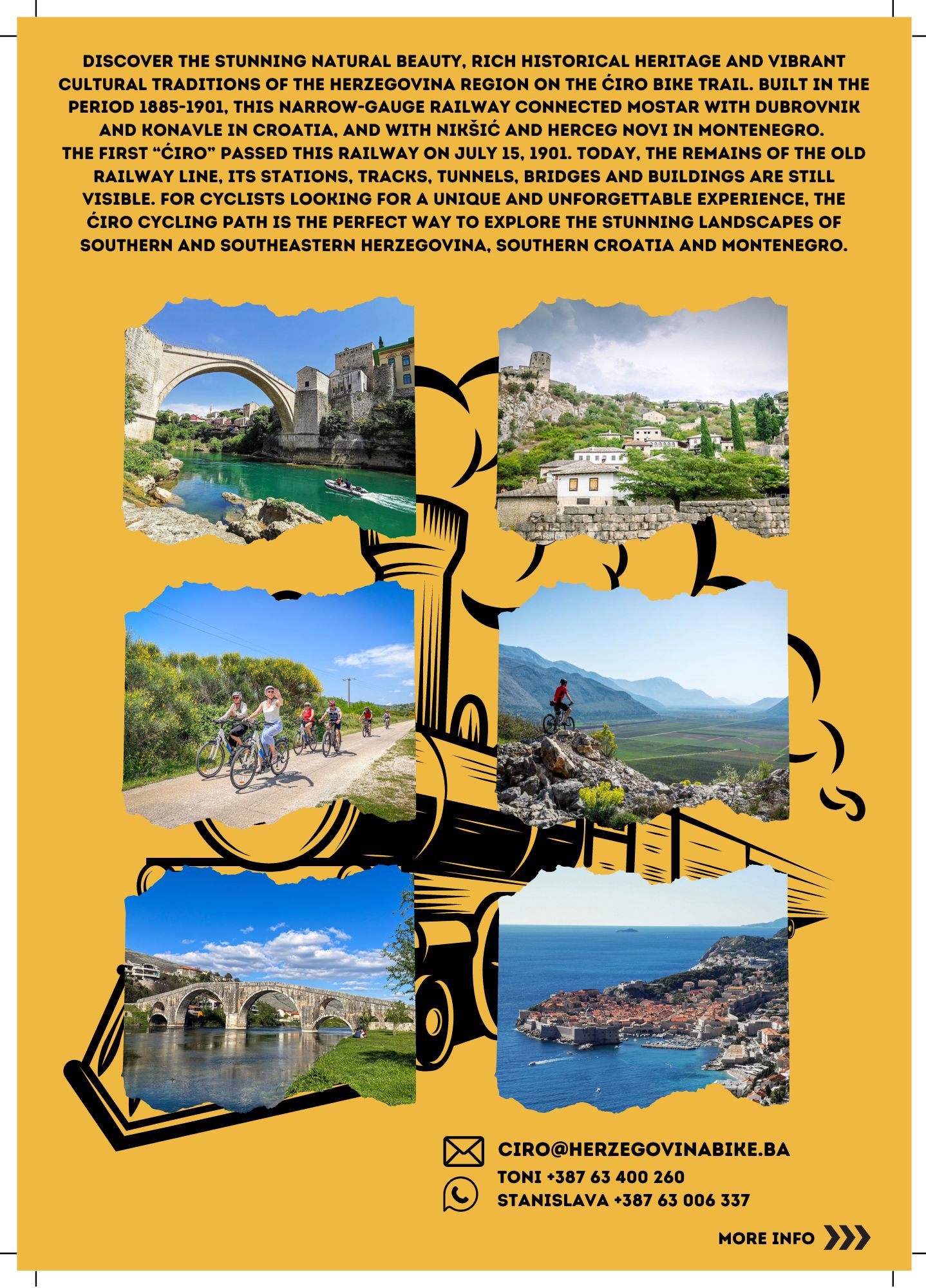 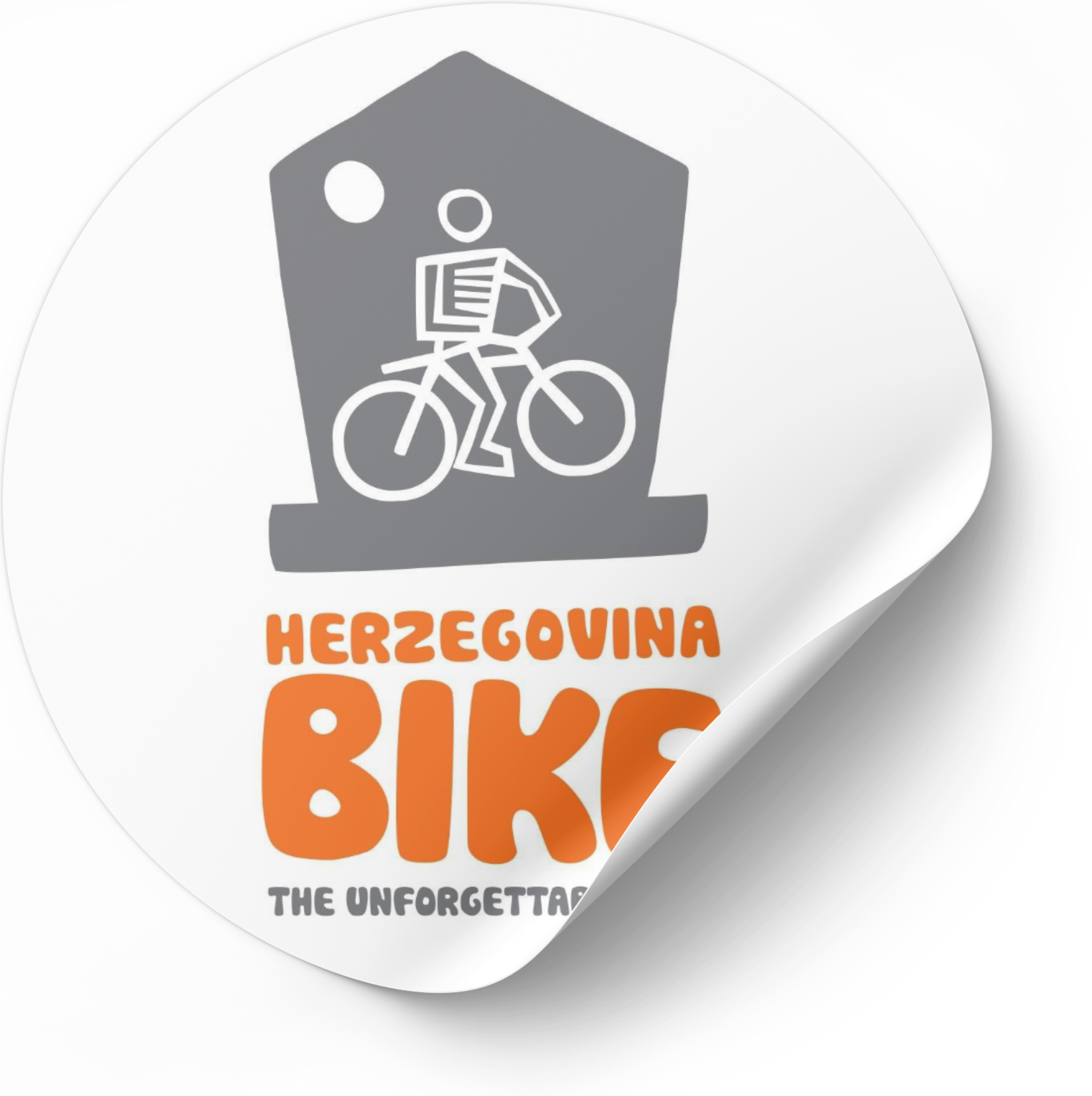 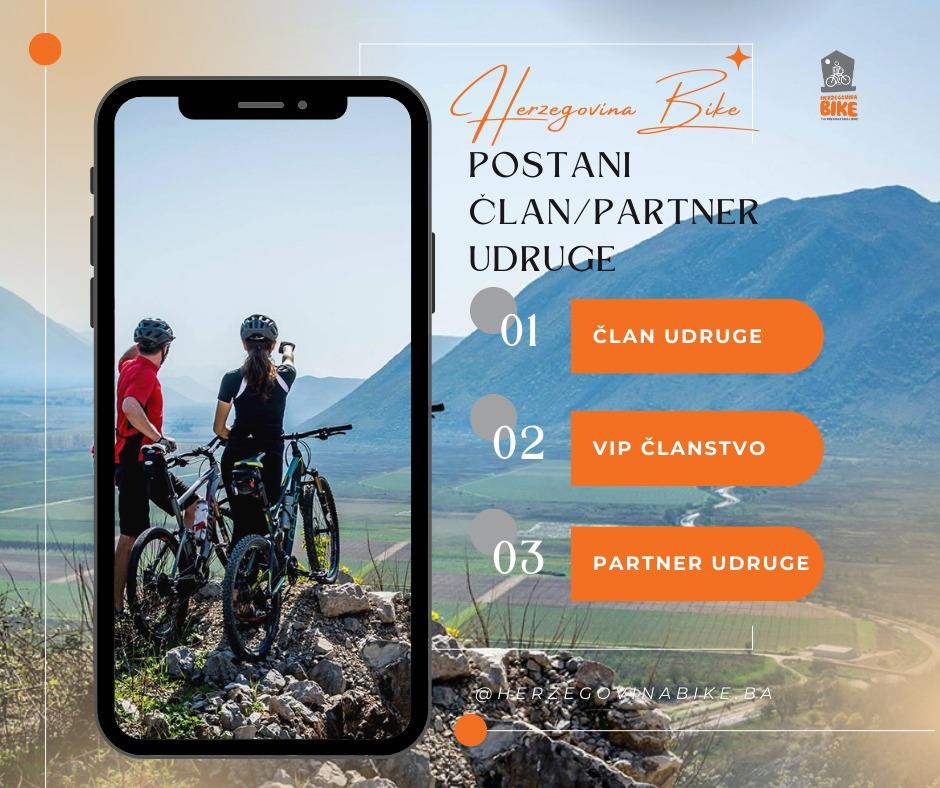 Kontaktirajte nas…063 006 337Visitor centar Bunainfo@herzegovinabike.ba